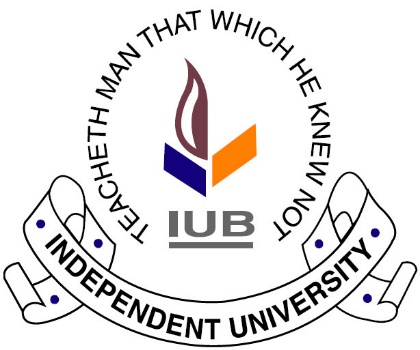 Antibiotic resistance: A possible threat to achieving sustainable development goals, A systematic review
Presented by                                                                                                                                                                                                                                                      Supervised by
Name -  Nusrat Jahan                                                                                                                                                                                                                      Dr. Kamran Ul Baset 
ID – 2023007                                                                                                                                                                                                                                             MBBS, MPH, Ph.D.
                                                                                                                                                                                                                                                                           Associate Professor
                                                                                                                                                                                                                                                                Department of Public Health
                                                                                                                                                                                                                                                        Independent University,Bangladesh
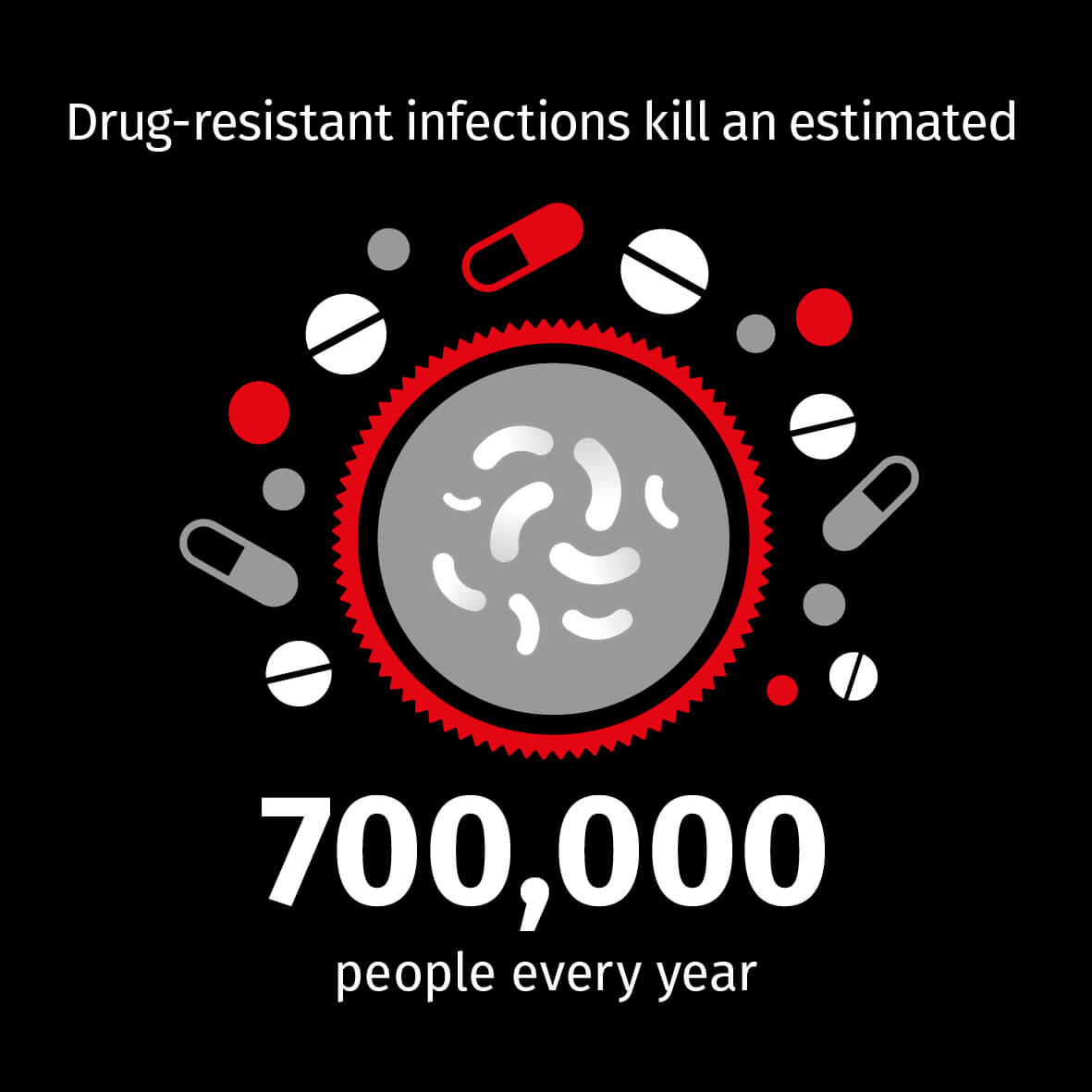 Introduction
Antibiotic resistance is a condition when harmful microorganisms acquire resistance to antibiotics that are used to treat them. 
Dependence on antibiotics has been taken for granted by people all over the world since the introduction of antibiotics in the mid-nineteenth century, but the rising trend of antibiotic resistance threatens to take it away. 
 Antibiotic resistance is on the rise across the world as a result of widespread overuse and abuse of antibiotics.
Rationality
Many more Research Paper could have been taken in consideration. It would have introduced new Variables, Parameters, Indicators and Solutions.

As human physiology varies based on Regions, Climate, Food Intake and many factors, more accurate review could have been done if those were taken to consideration.
Research Question
What are the possible threat of antibiotic to achieving sustainable development goals?
Research Objective
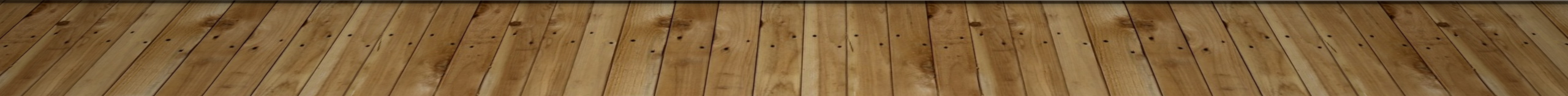 Search strategy
Eligibility criteria (Included)
Eligibility criteria (Excluded)
Prisma model
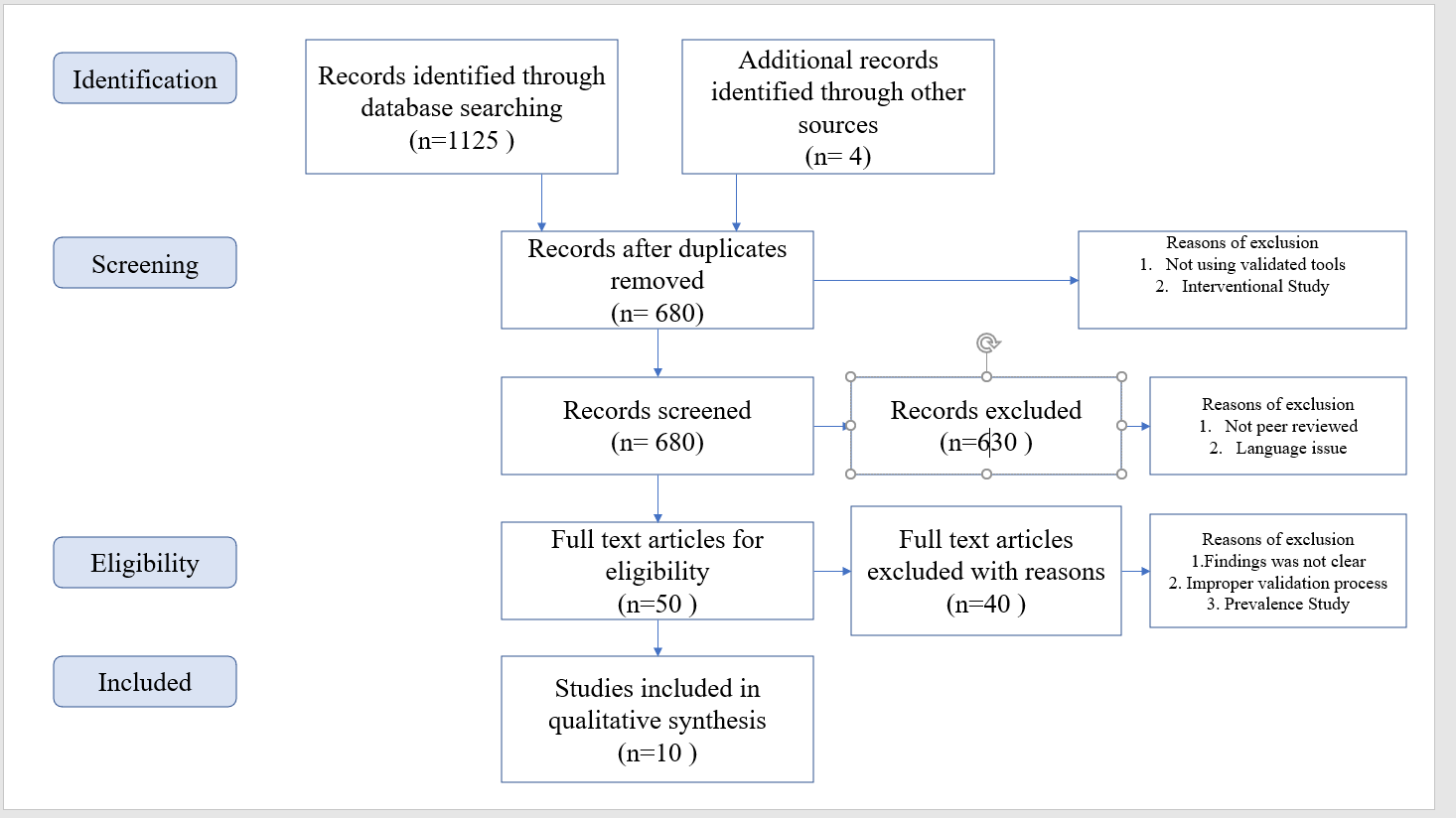 Results
Results
Tendency of patients to be prescribed with antibiotics enables overuse and widespread use of antibiotic.
Adverse effect emerges due to inappropriate and unnecessary antibiotic dosage causing infection and re-taking of antibiotic.
Literacy among mass people is imperative to control antibiotic abuse.
Focus should be given on suitability rather than embarrassing new antibiotic.
Antibiotic sell purchase should be strictly controlled to prevent unprescribed and misuse of antibiotic.
Discussion
Conclusion
We must learn to target infections more precisely and to reduce the indiscriminate use of antimicrobials and other activities that hasten the establishment of emerging resistance mechanisms. Investigating the microbiological world around us for probable causes of antibiotic resistance and spread might aid in the development of early warning and preventative methods to ensure antibacterial effectiveness.
Thank you!!
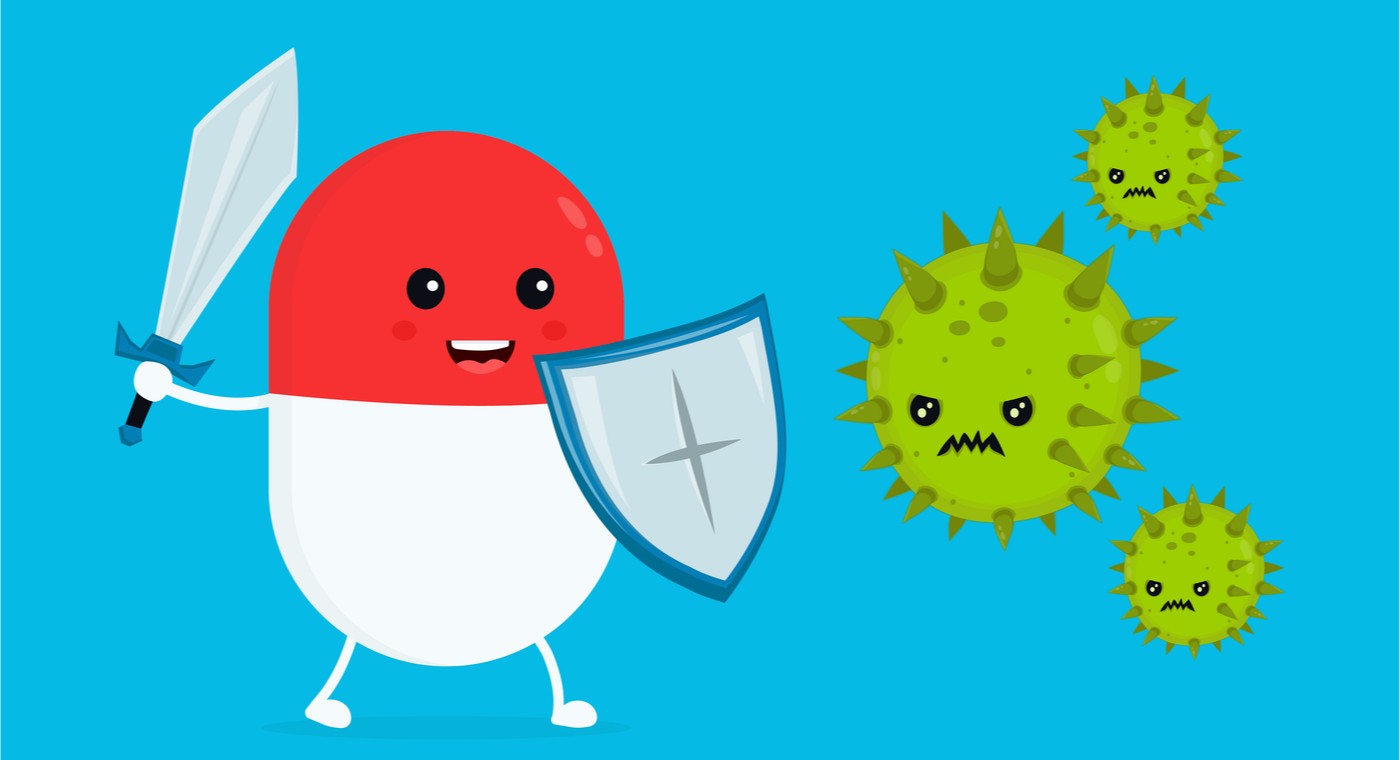